¿Cuál foto es de la cabeza?
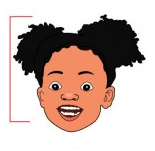 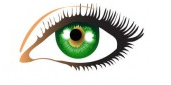 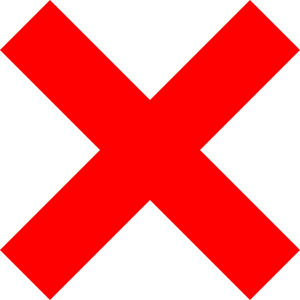 ¡¡¡Correcto!!!
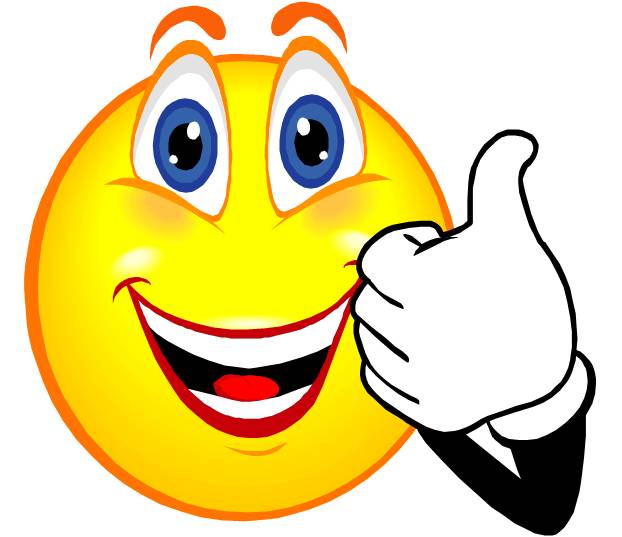 ¿Cuál foto es de la oreja?
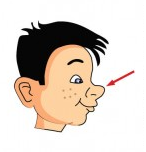 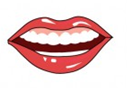 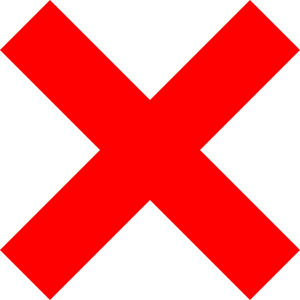 ¡¡¡Correcto!!!
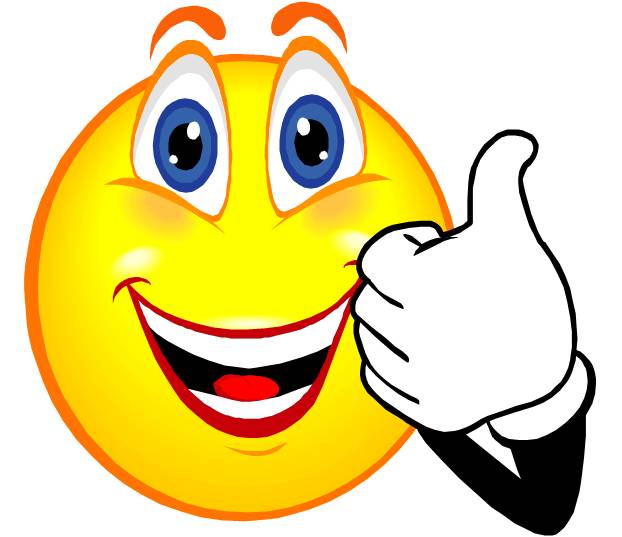 ¿Cuál foto es de los hombros?
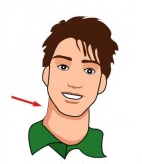 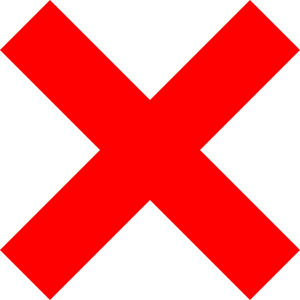 ¡¡¡Correcto!!!
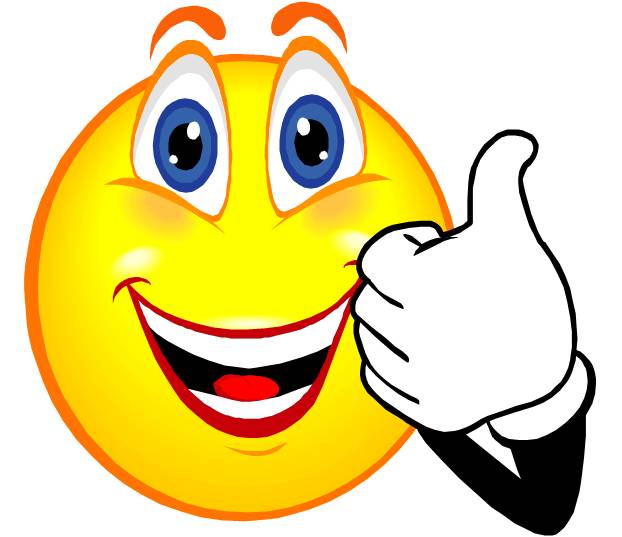 ¿Cuál foto es de la espalda?
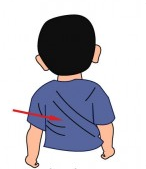 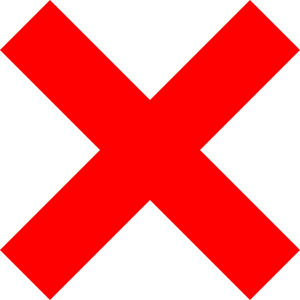 ¡¡¡Correcto!!!
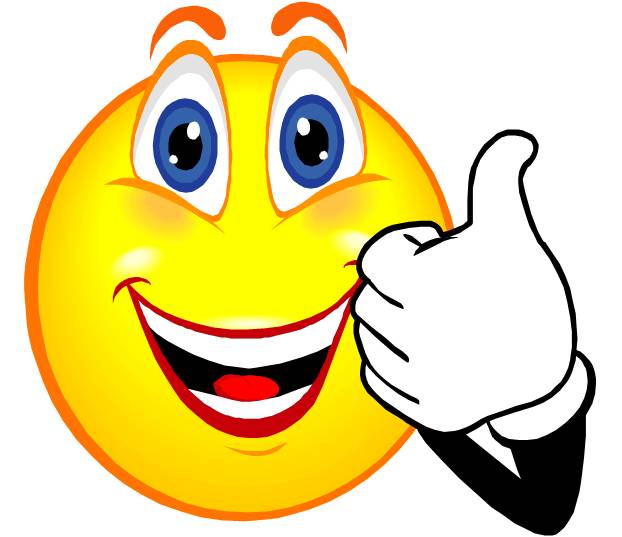 ¿Cuál foto es de las plumas?
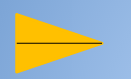 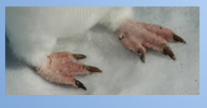 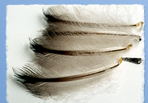 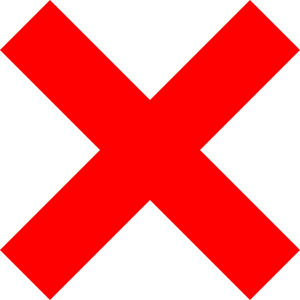 ¡¡¡Correcto!!!
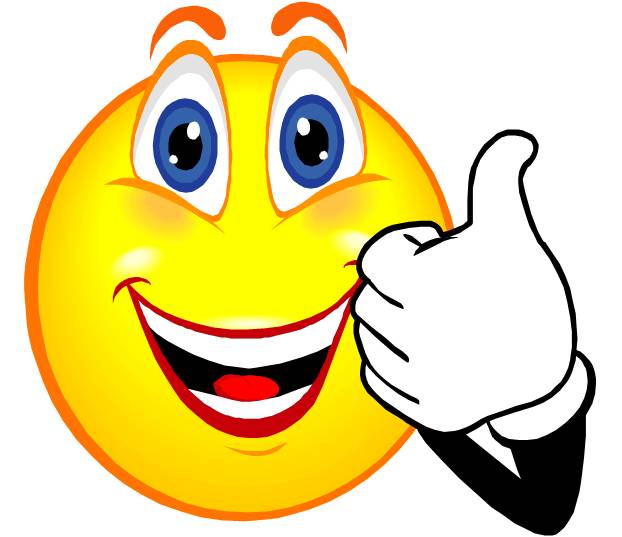 ¿Cuál foto es de la rodilla?
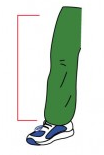 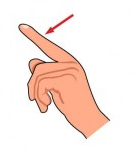 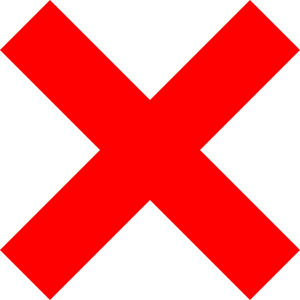 ¡¡¡Correcto!!!
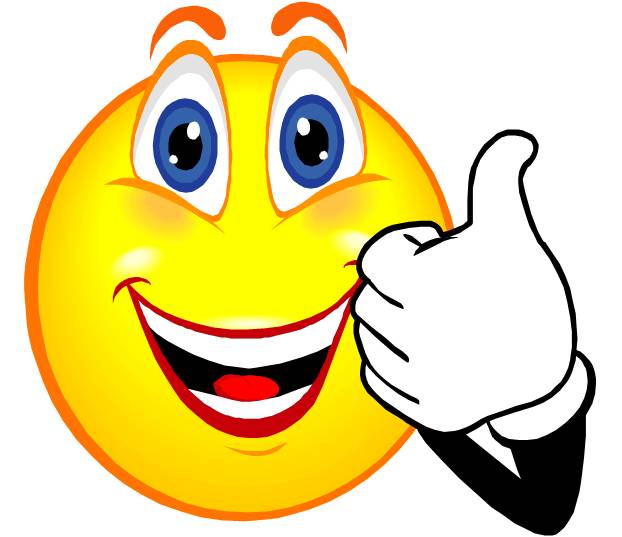 ¿Cuál foto es del pie?
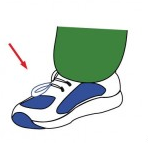 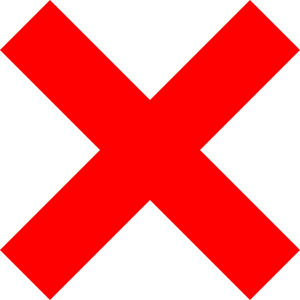 ¡¡¡Correcto!!!
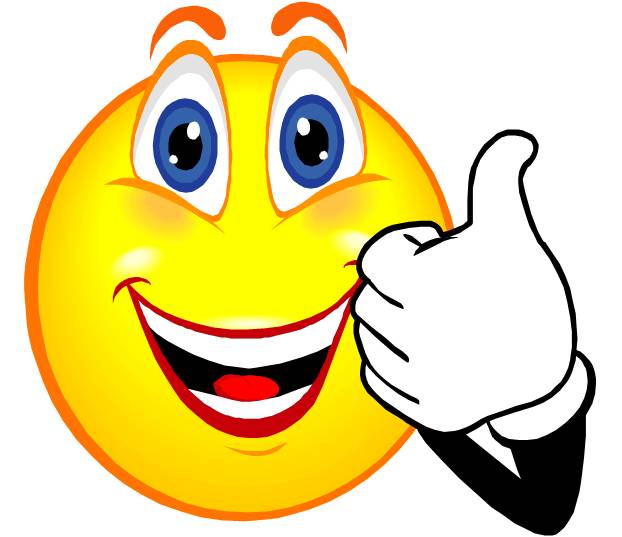 ¿Cuál foto es del dedo?
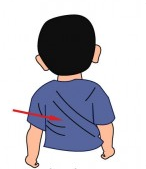 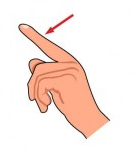 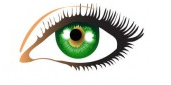 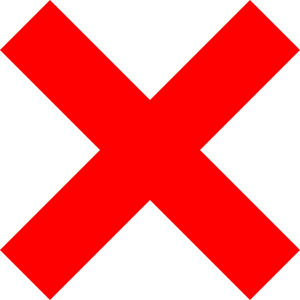 ¡¡¡Correcto!!!
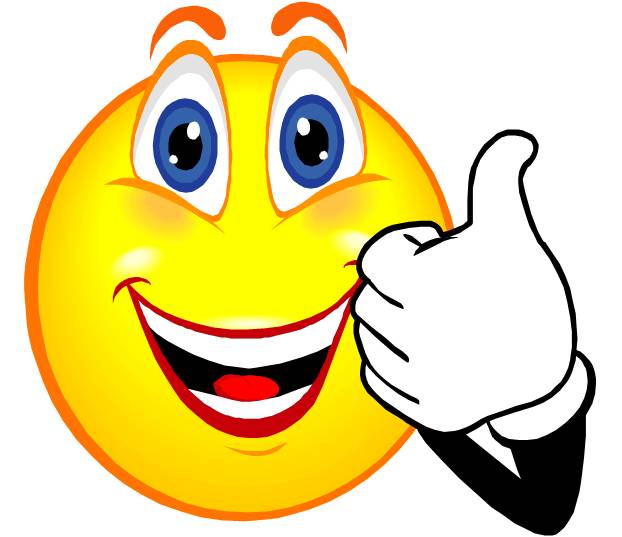 ¿Cuál foto es de la boca?
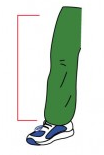 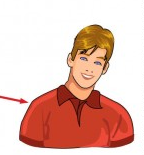 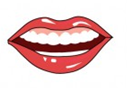 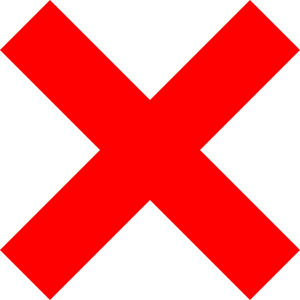 ¡¡¡Correcto!!!
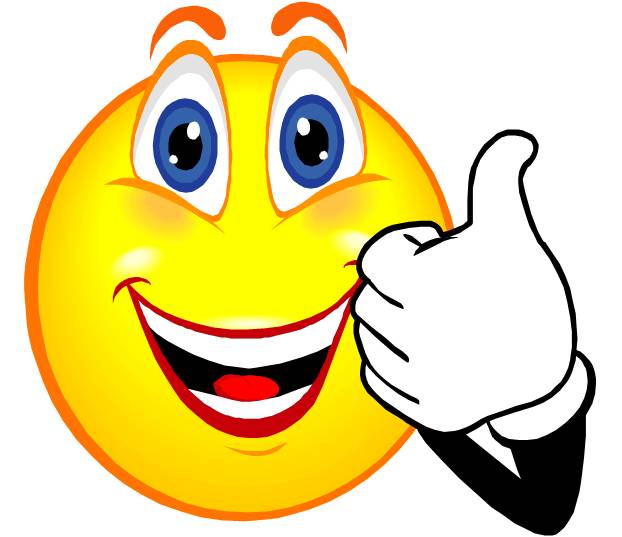 ¿Cuál foto es del brazo?
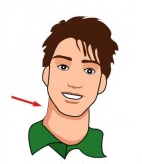 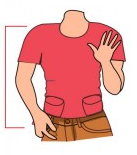 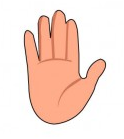 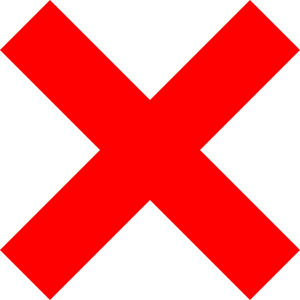 ¡¡¡Correcto!!!
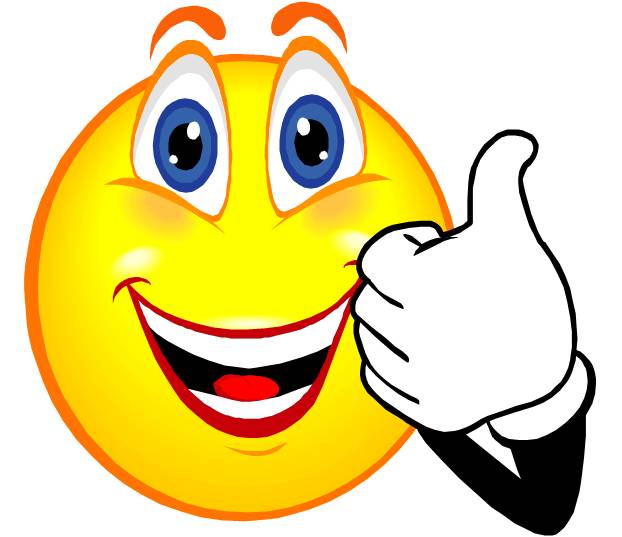 ¿Cuál foto es del ojo?
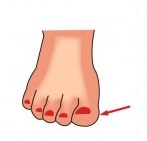 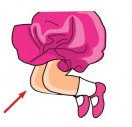 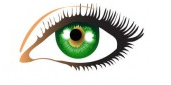 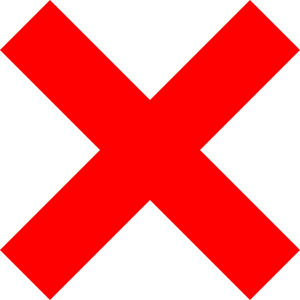 ¡¡¡Correcto!!!
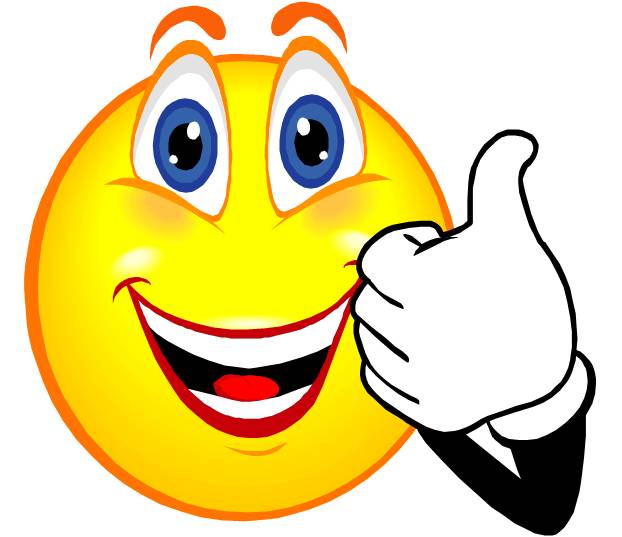 ¿Cuál foto es del pico?
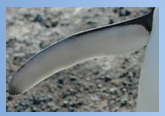 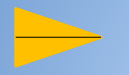 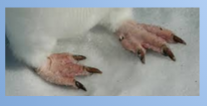 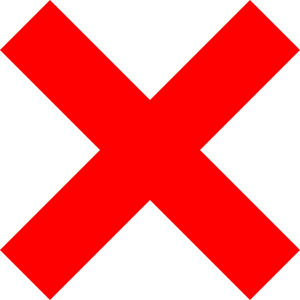 ¡¡¡Correcto!!!
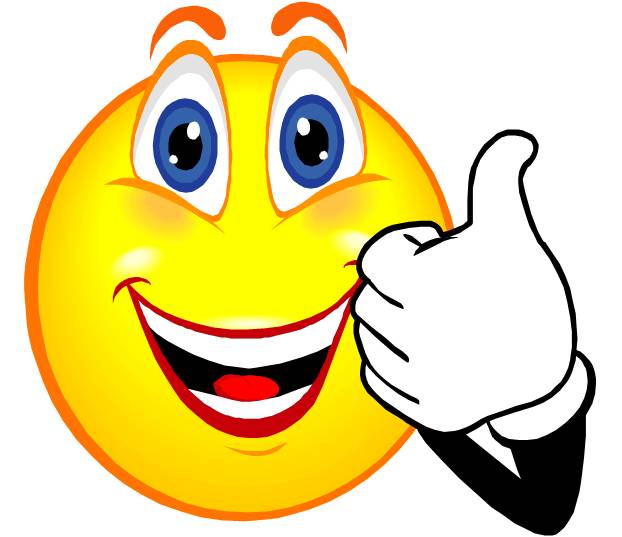 ¿Cuál foto es de la nariz?
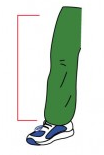 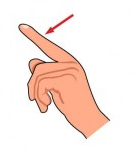 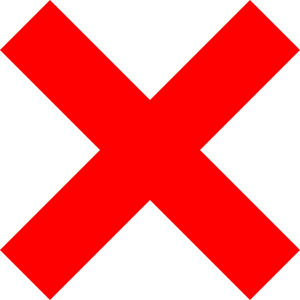 ¡¡¡Correcto!!!
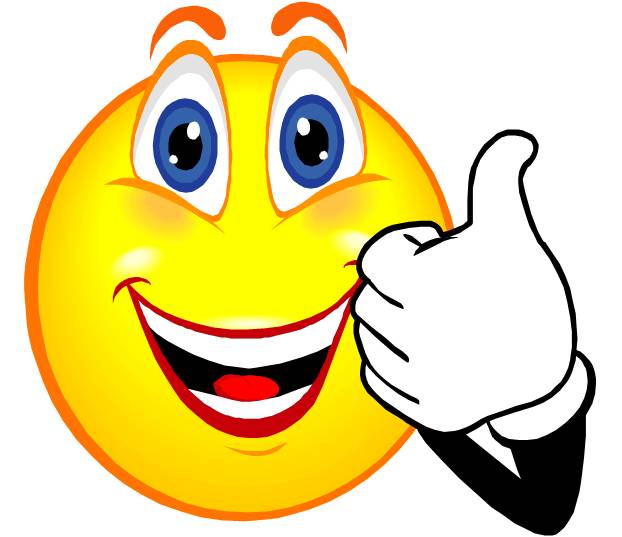 ¿Cuál foto es de la mano?
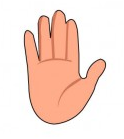 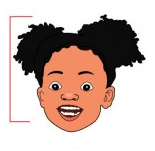 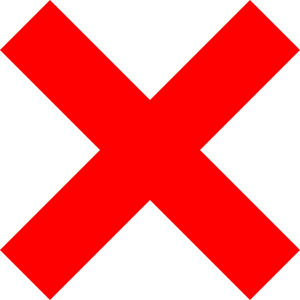 ¡¡¡Correcto!!!
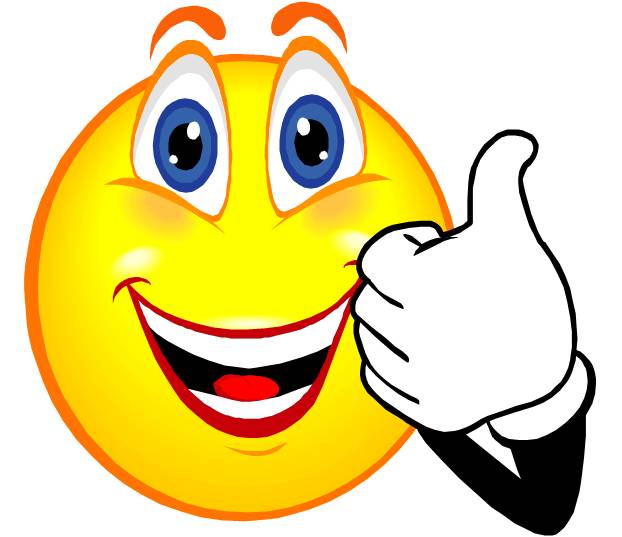 ¿Cuál foto es de las patas?
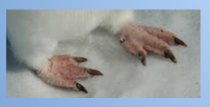 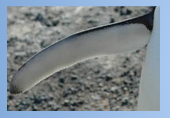 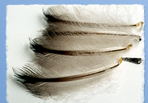 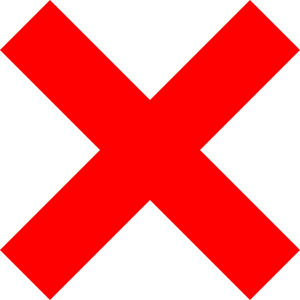 ¡¡¡Correcto!!!
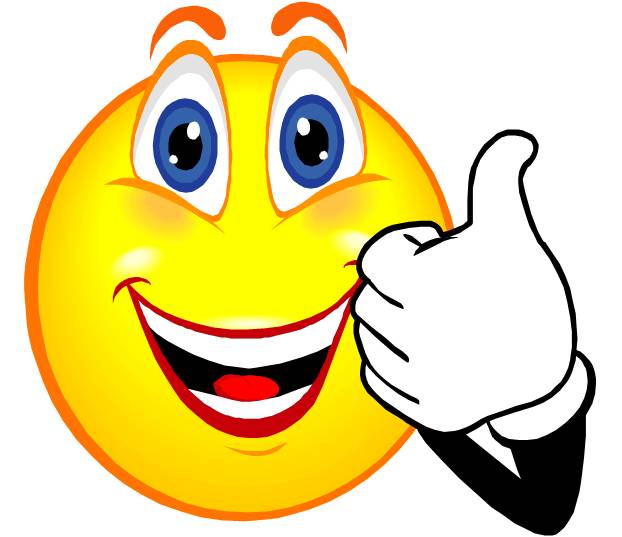 ¿Cuál foto es del estomago?
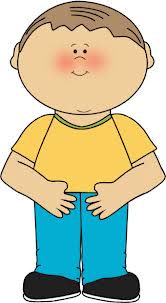 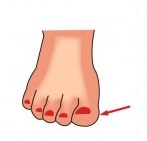 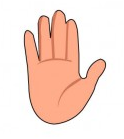 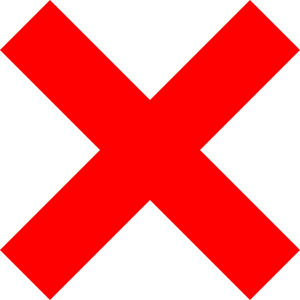 ¡¡¡Correcto!!!
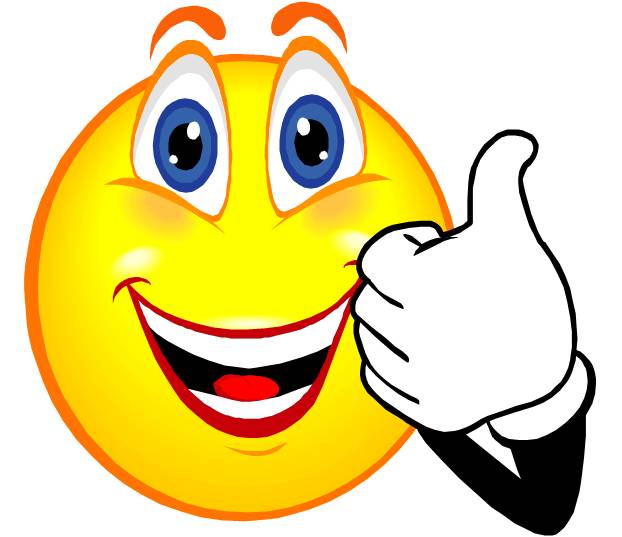 ¿Cuál foto es de las alas?
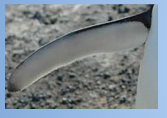 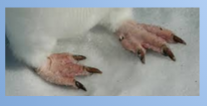 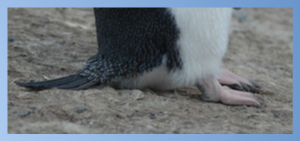 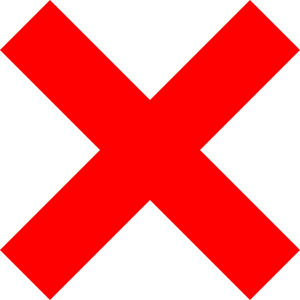 ¡¡¡Correcto!!!
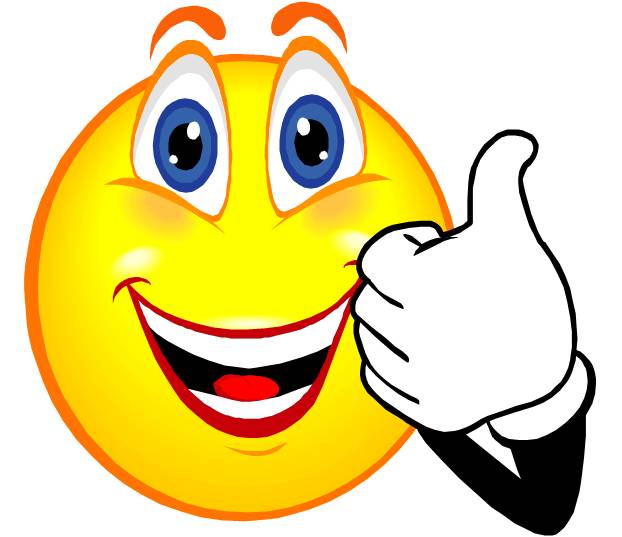 ¿Cuál foto es del pelo?
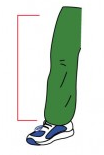 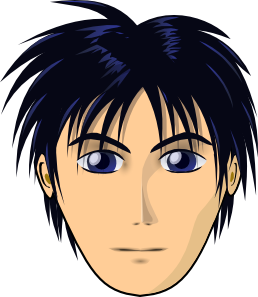 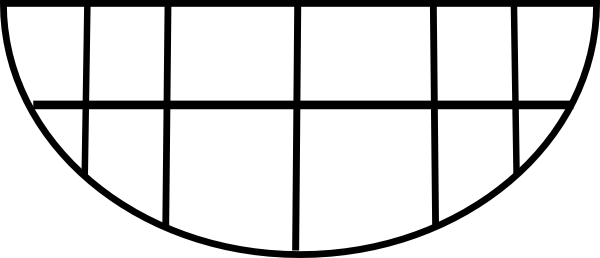 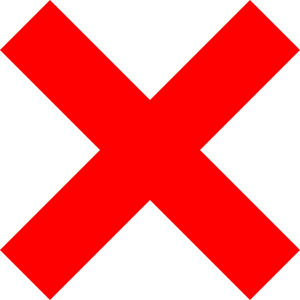 ¡¡¡Correcto!!!
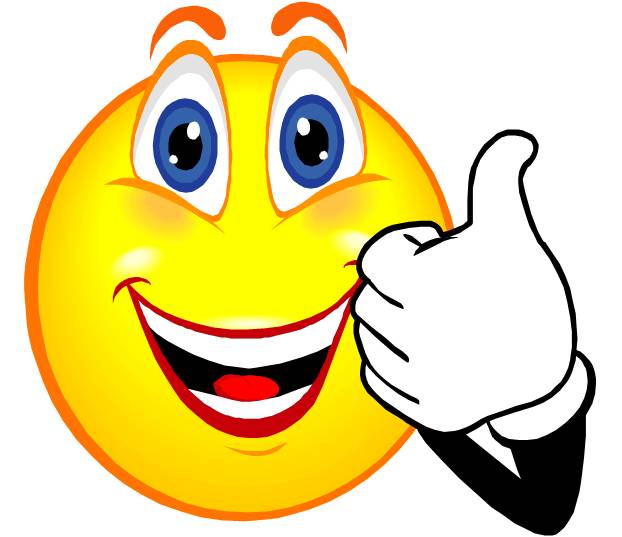 ¿Cuál foto es de la cola?
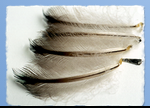 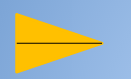 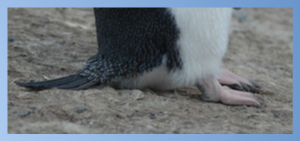 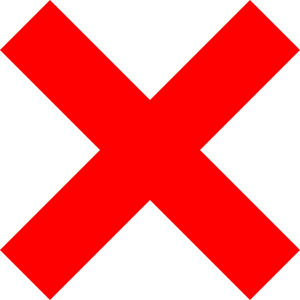 ¡¡¡Correcto!!!
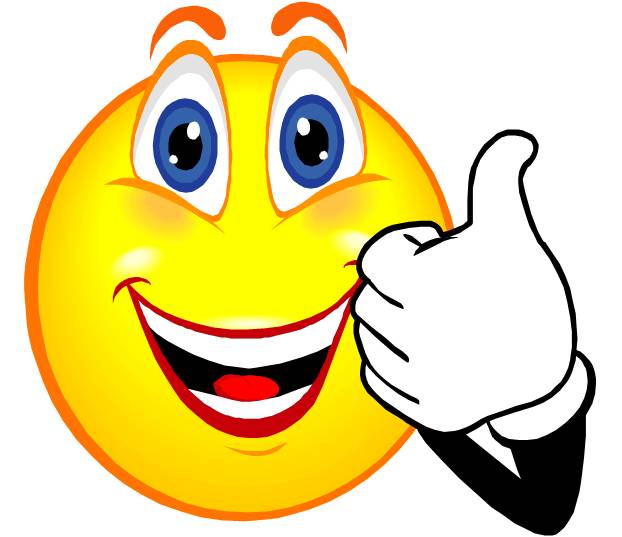